Урок окружающего мира по теме: «Основные формы поверхности родного края»
3 класс
Учитель: Фильберт А.В.
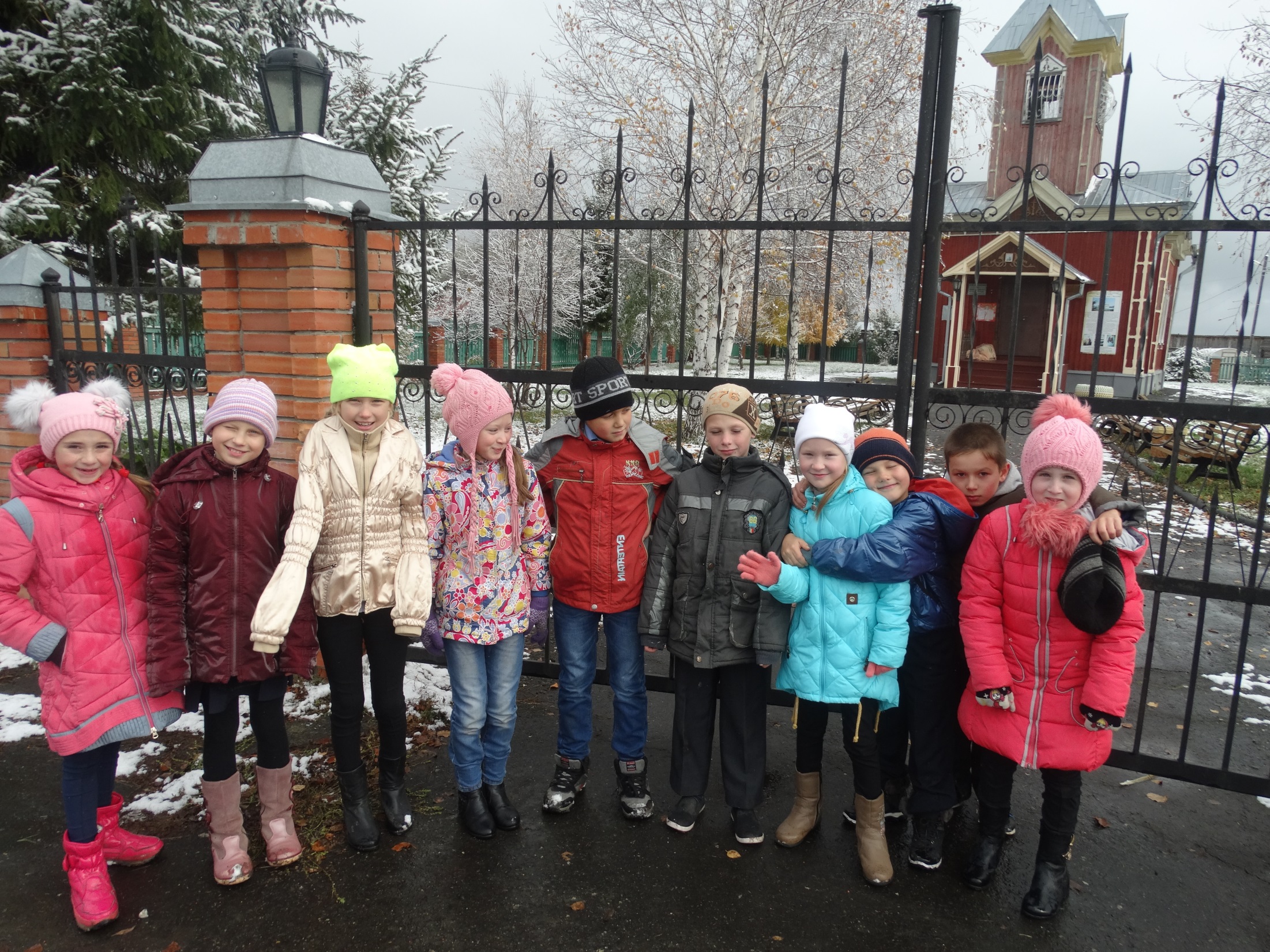 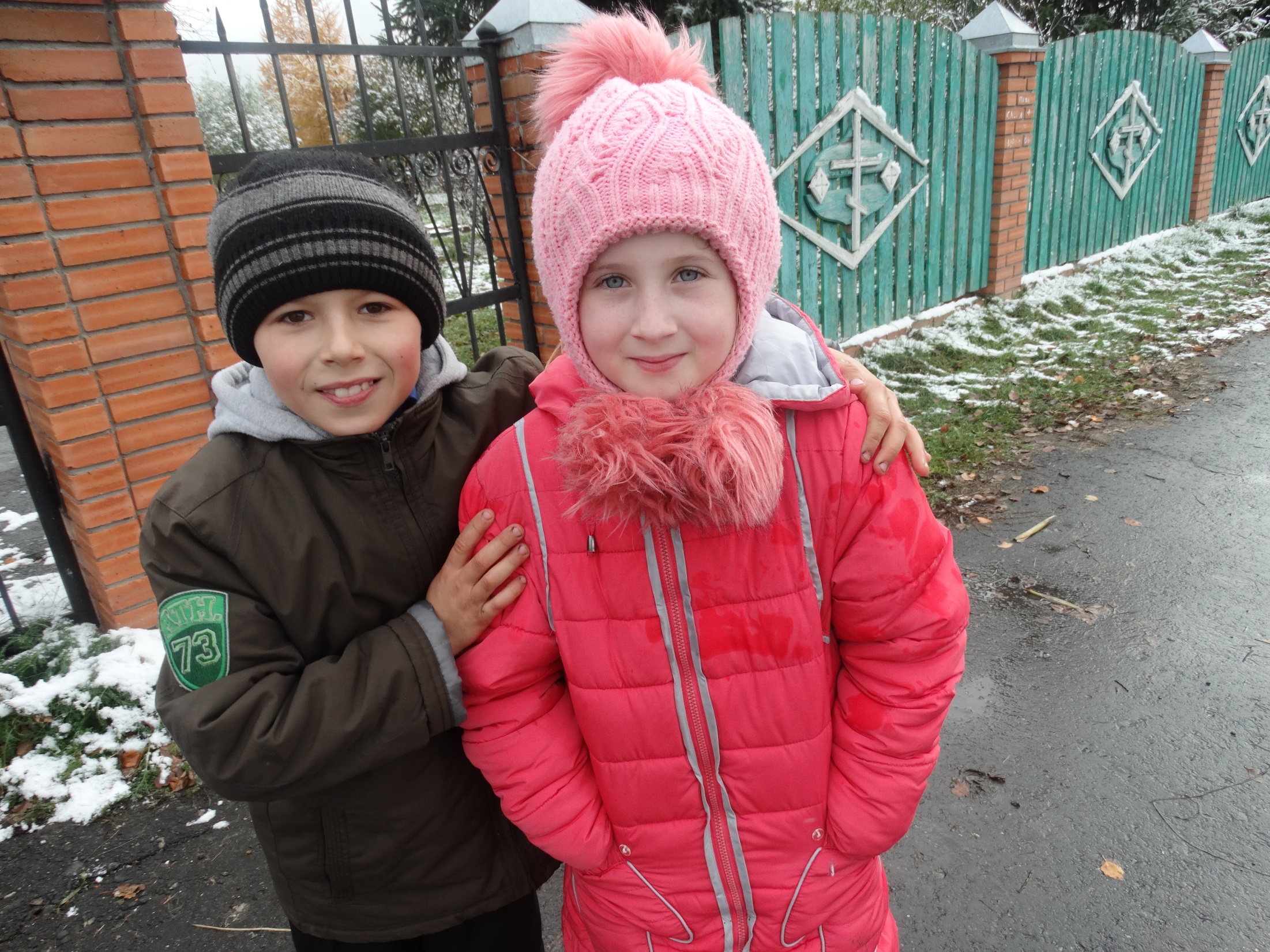 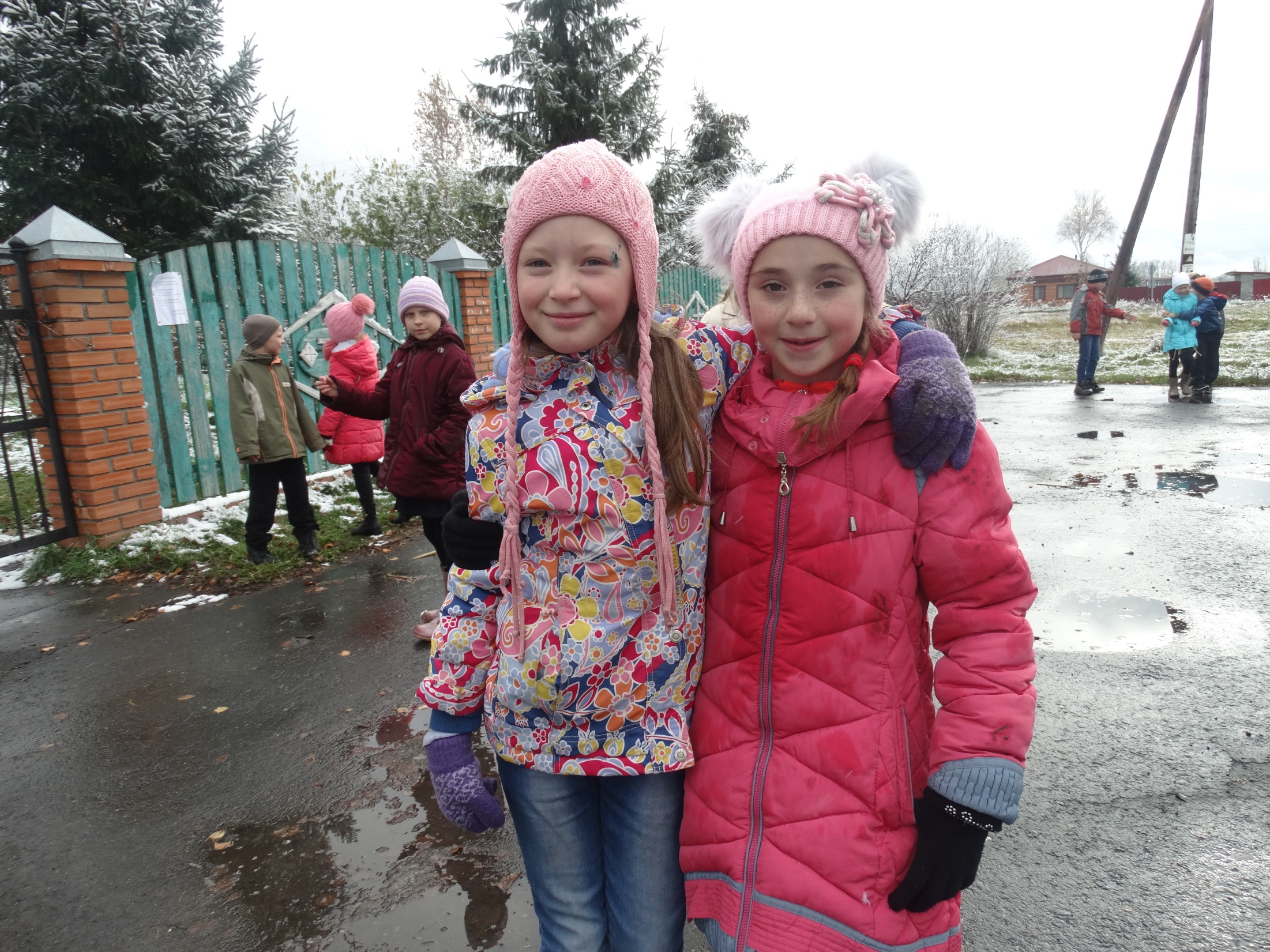 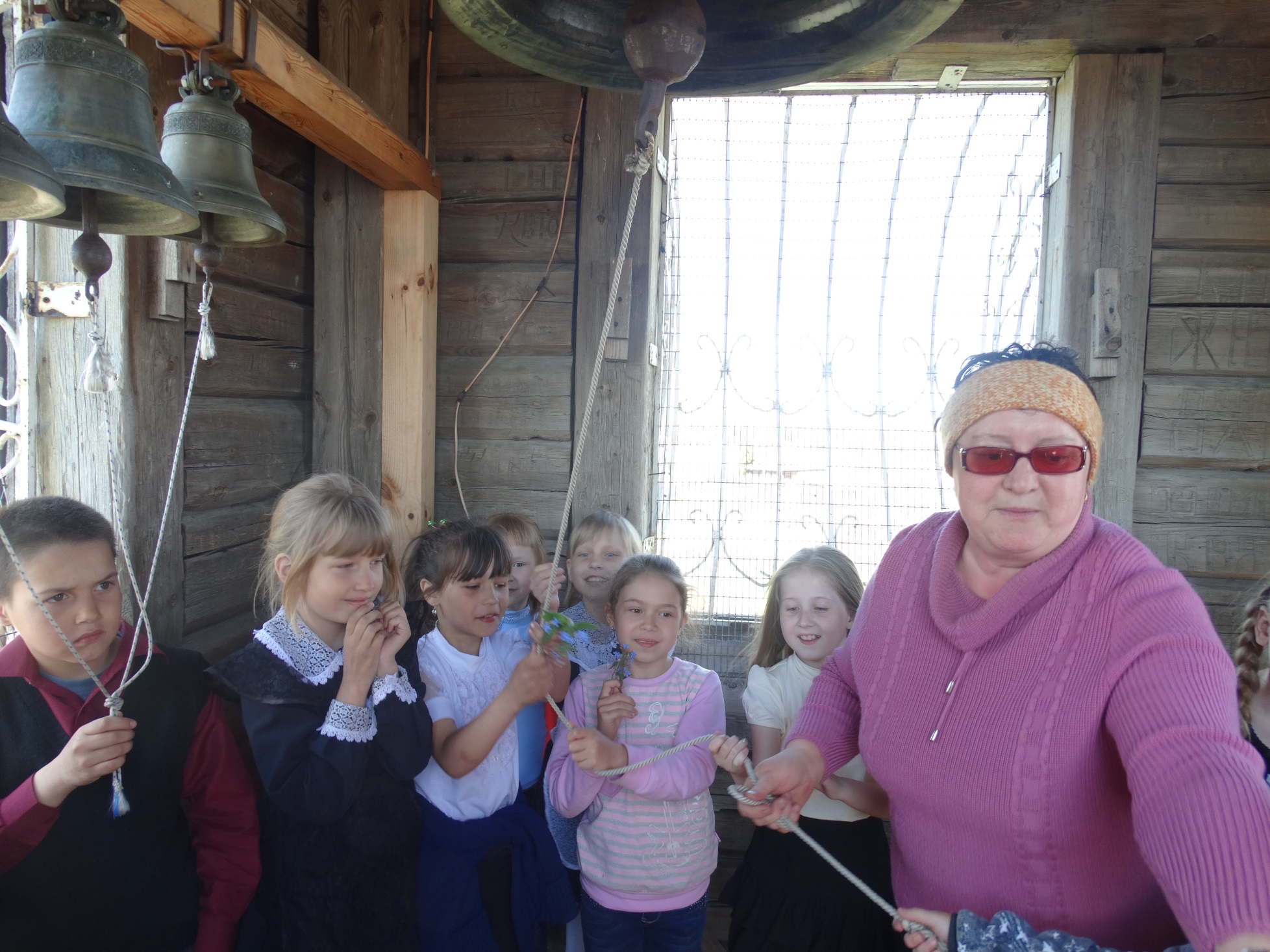 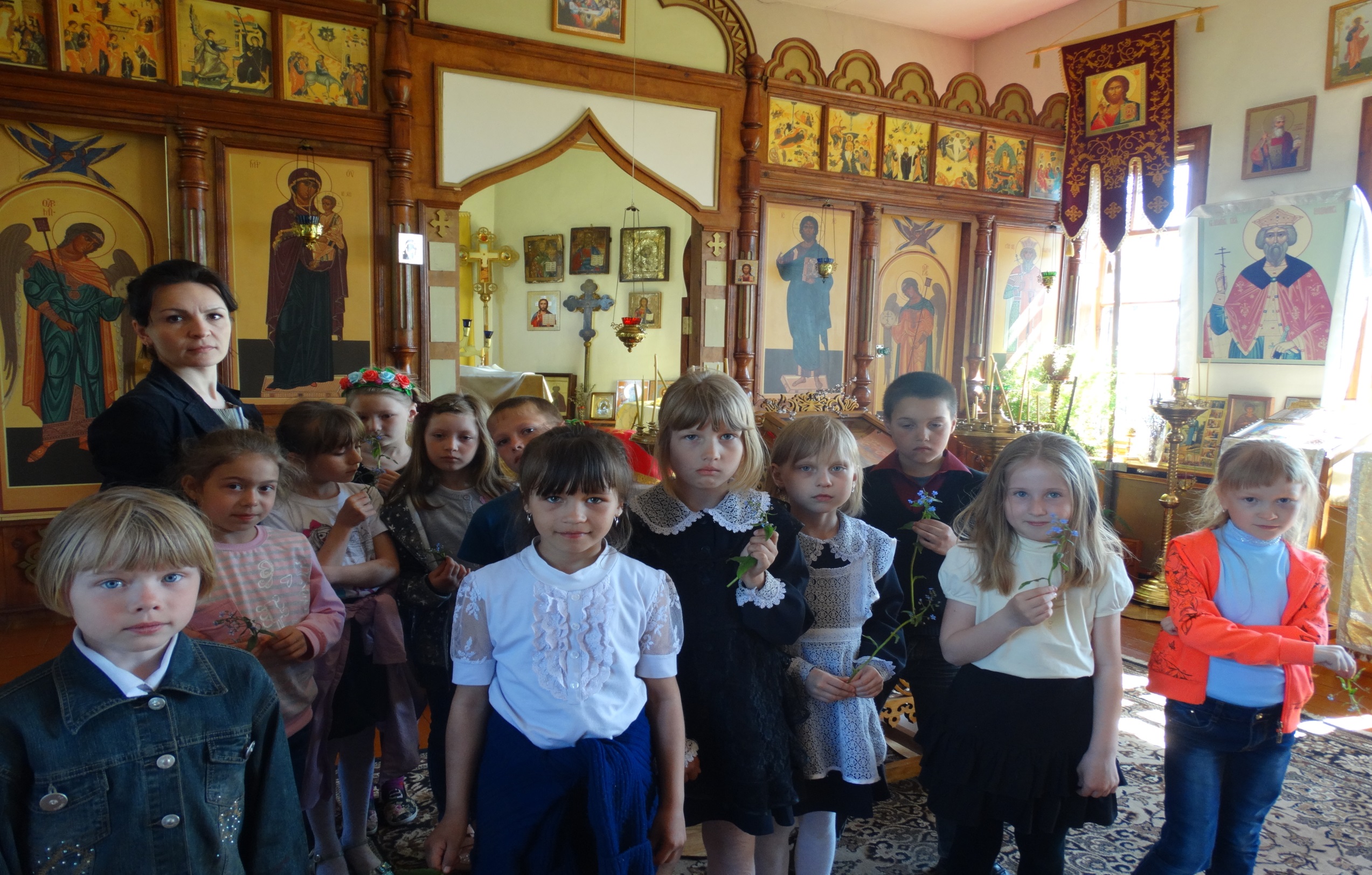 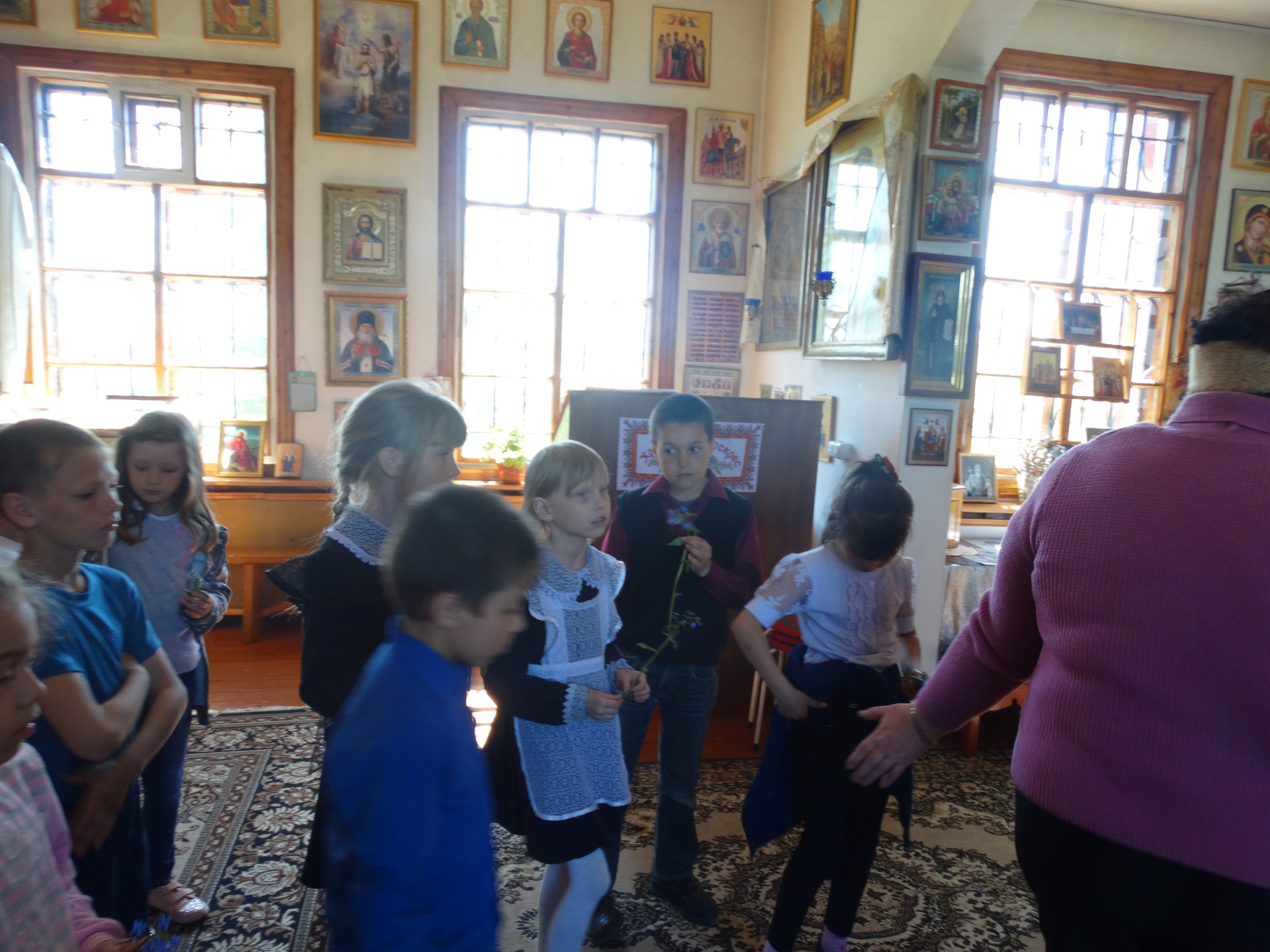 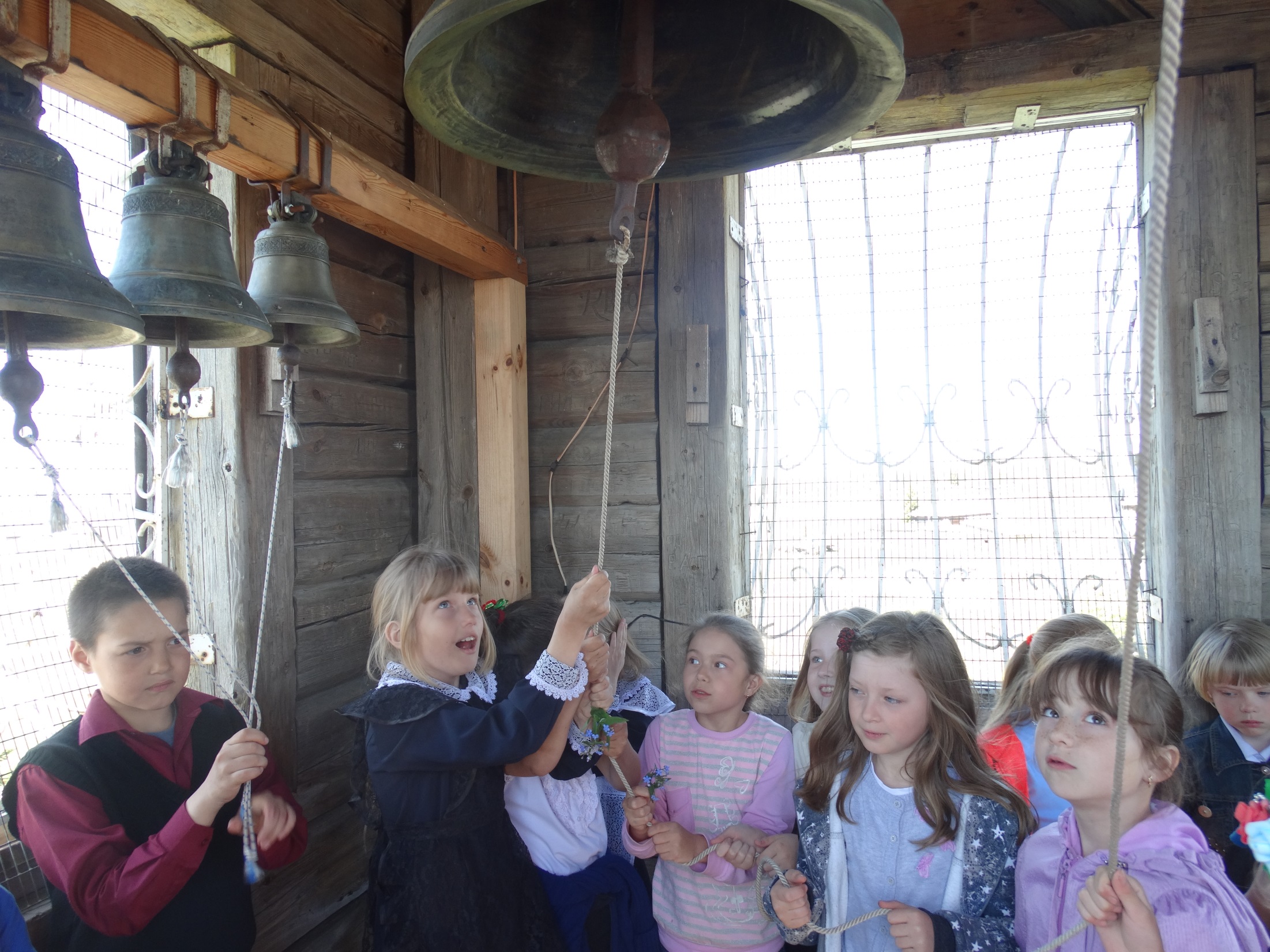 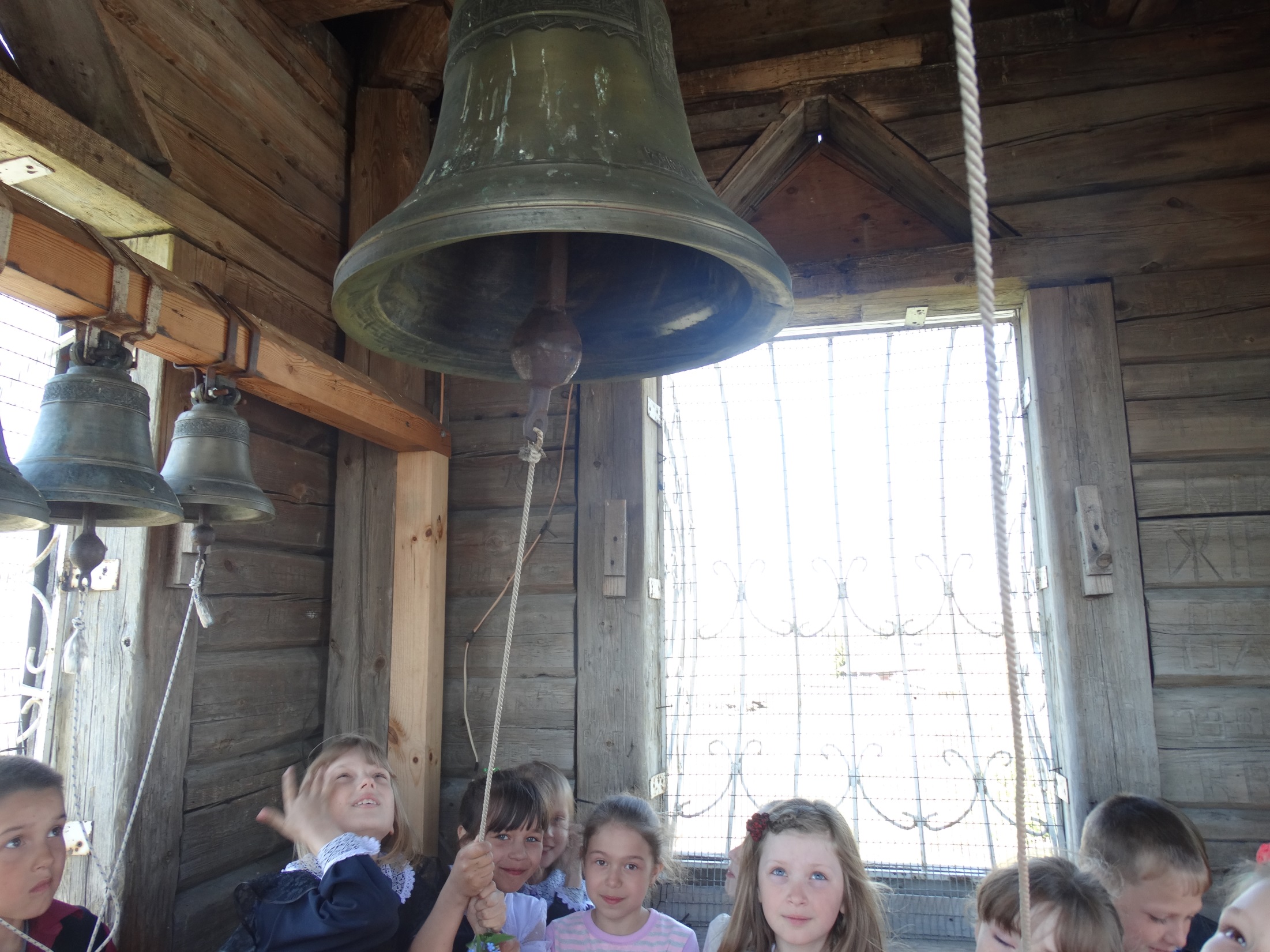 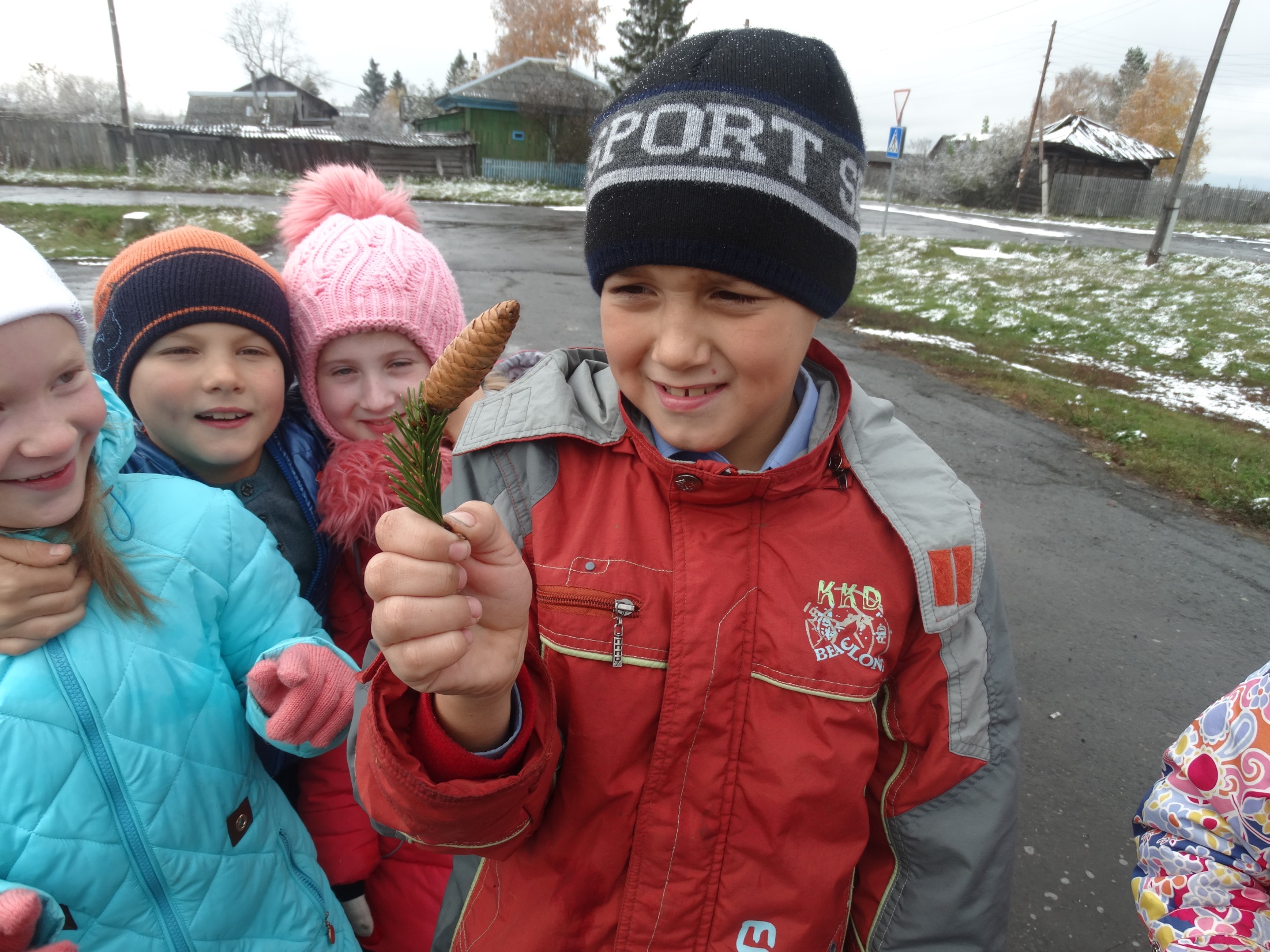